Biology 323
Human Anatomy for Biology Majors
Lecture 11
Dr. Stuart S. Sumida
Peripheral Circulation
Structures of the Splanchnopleure:  receive unpaired vessels of the abdominal aorta.

Structures of the Somatopleure:  receive PAIRED vessels of the abdominal aorta.
Structures of the Splanchnopleure:  receive unpaired vessels of the abdominal aorta.
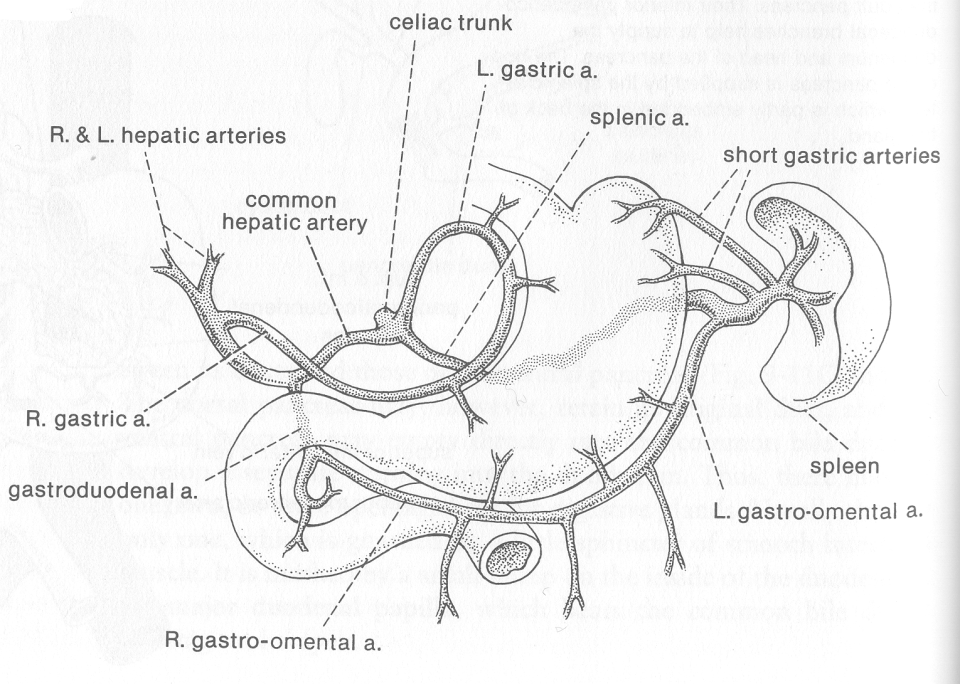 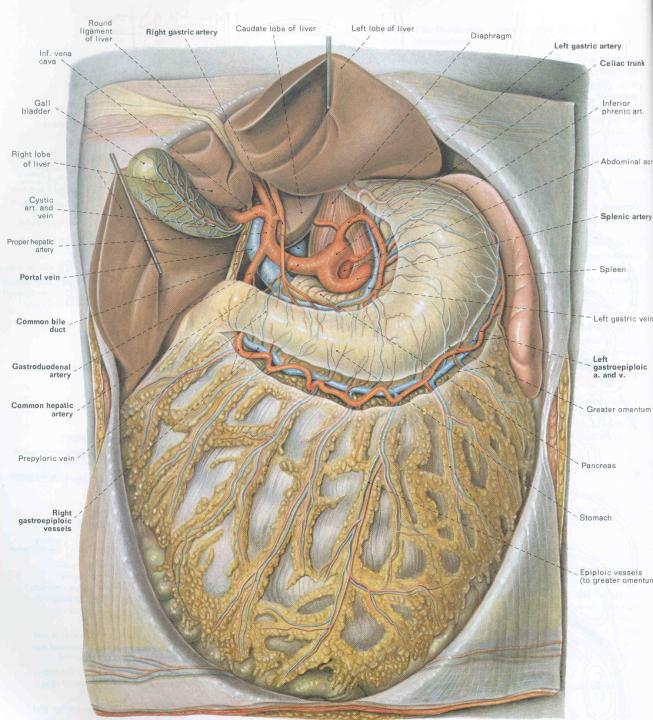 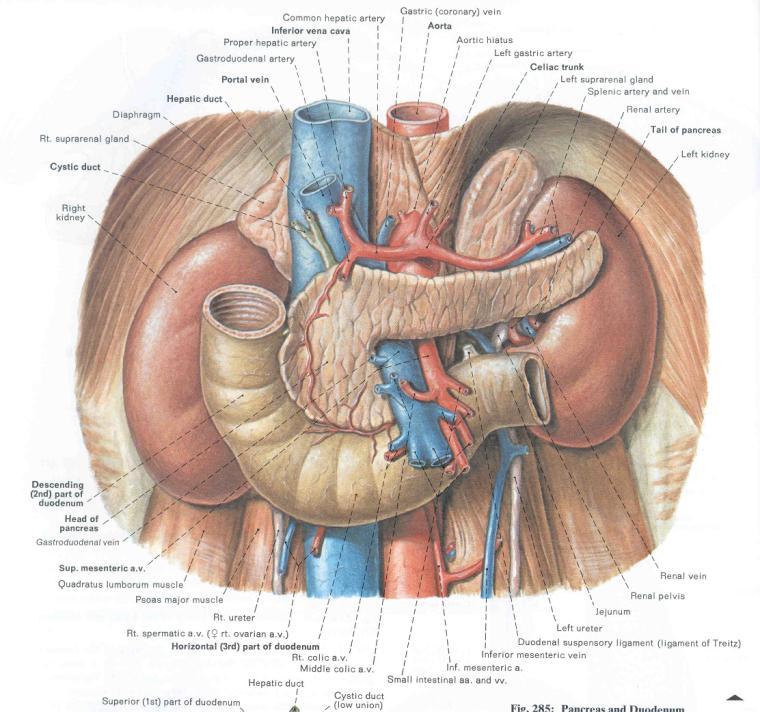 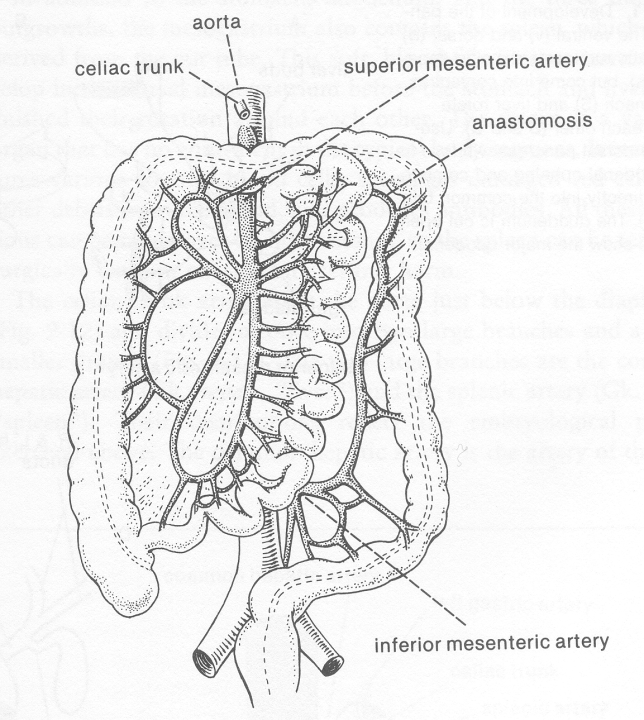 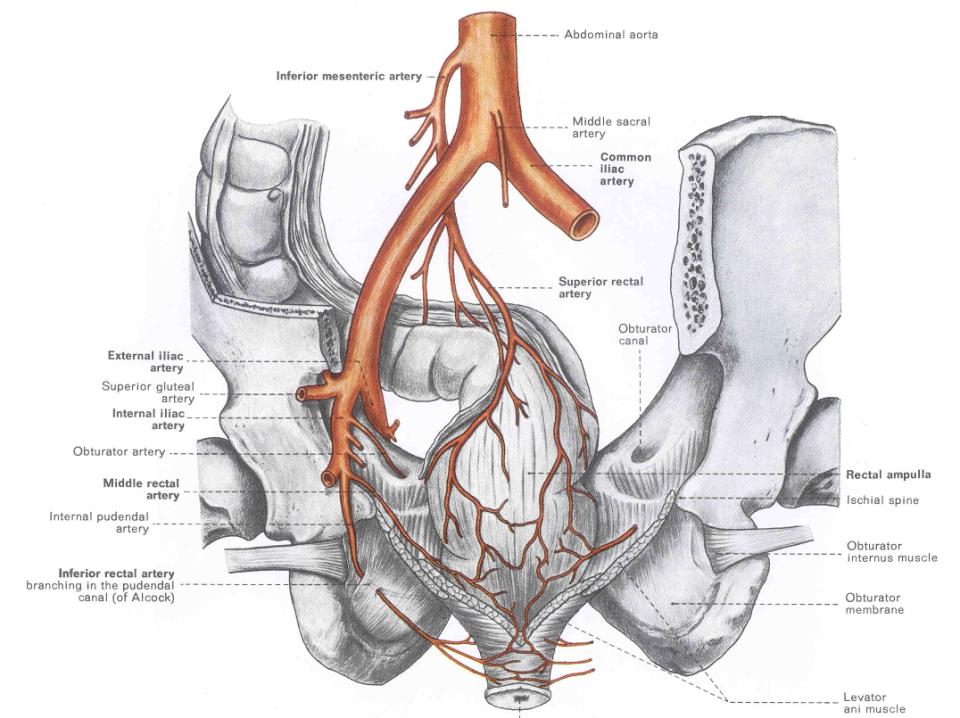 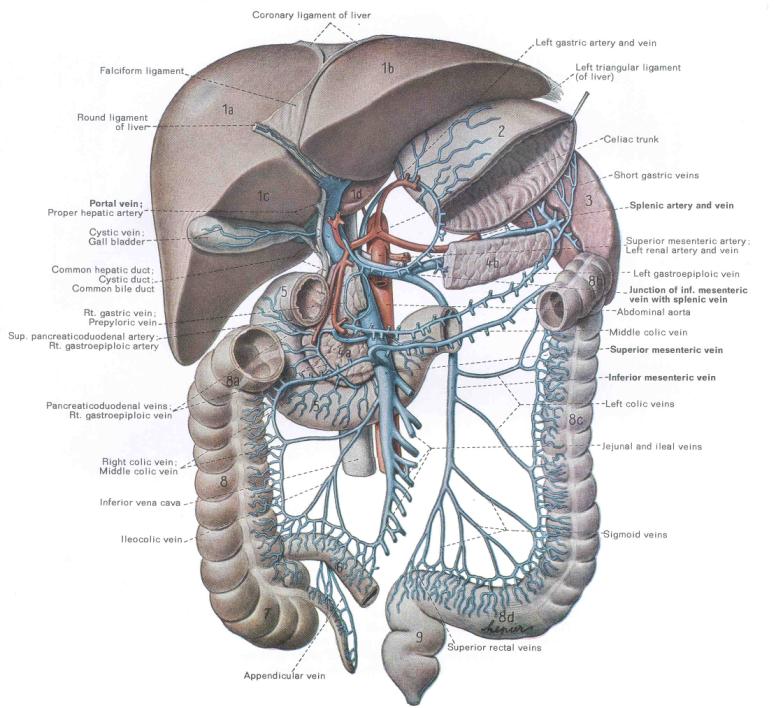 Structures of the Somatopleure:  receive paired vessels of the aorta.
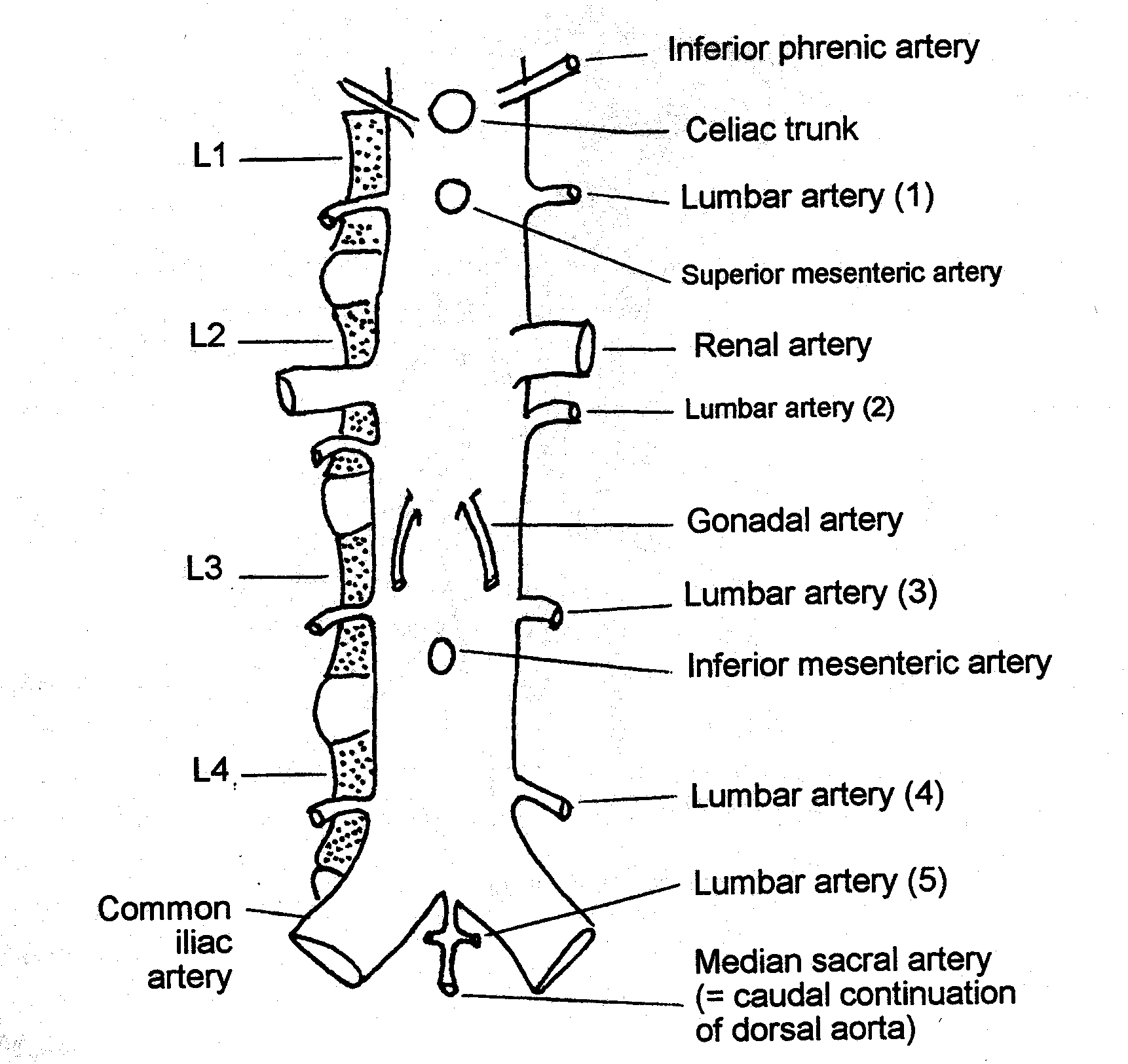 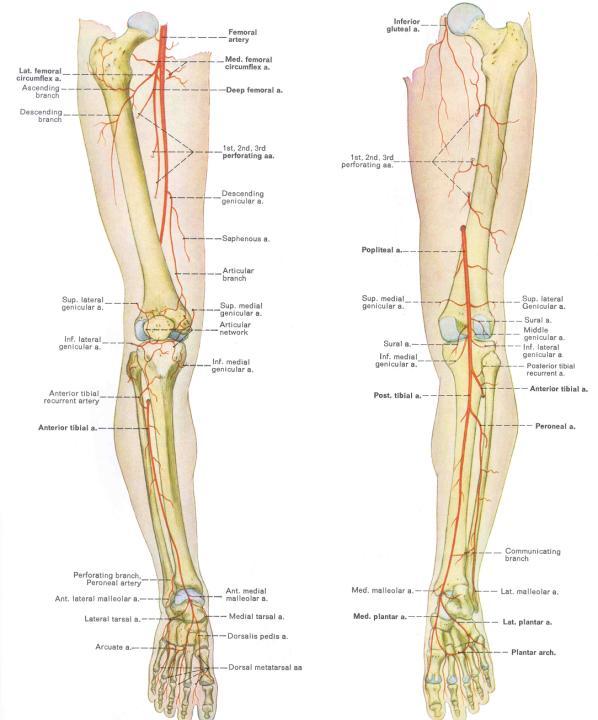 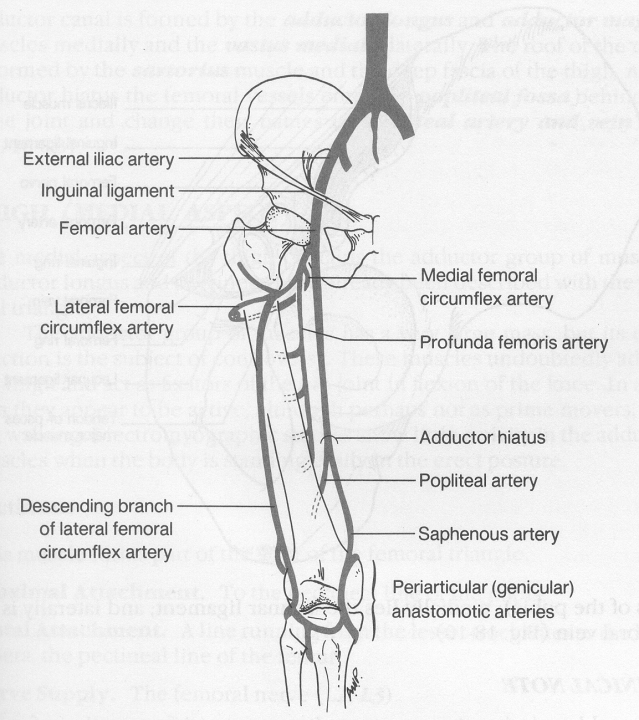 Major Arteries of Leg:

External Iliac Artery
          ↓
Femoral Artery
    Profunda femoris
    Medial femoral circumflex
    Lateral femoral circumflex

Popliteal and 
Saphenous AA.

               Descending branch
               lateral femoral
               circumflex
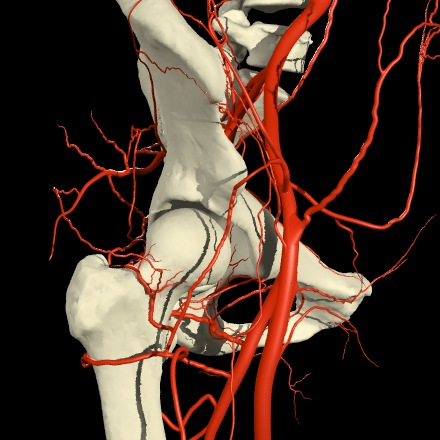 Arteries & nerves of gluteal region
Trochanteric Anastomosis
anastomotic ring of arteries found in the trochanteric fossa and around the neck of the femur. 
Formed by the union of branches from:
1) medial circumflex femoral artery.
2) ascending branch of the lateral circumflex femoral artery.
3) inferior gluteal artery.
4) superior gluteal artery.
4
3
2
1
Femoral triangle / RELATIONS
Deep contents
Femoral a. & v. surrounded by femoral sheath

Profunda femoris a. – principal artery of thigh

Lat and med. femoral circumflex aa.

Deep external pudendal a.

Femoral n.

A few deeper lymph nodes --
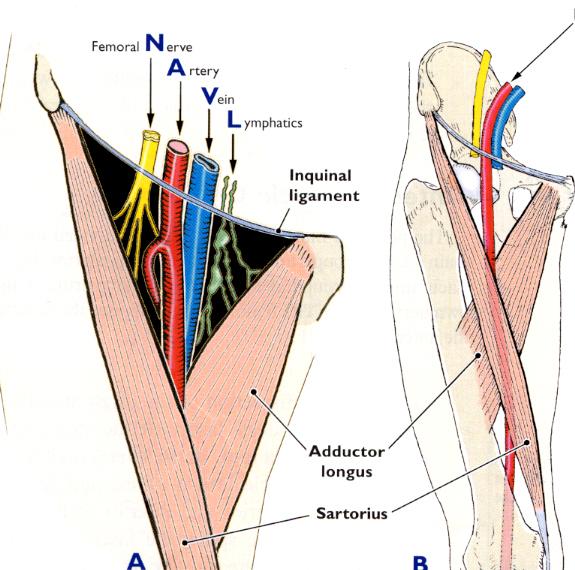 Anterior view
Femoral triangle / RELATIONS
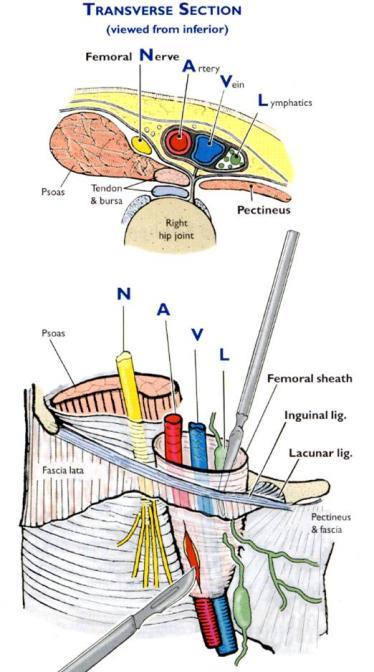 Anterior view
Femoral triangle / PRINCIPAL VASCULATURE OF THIGH
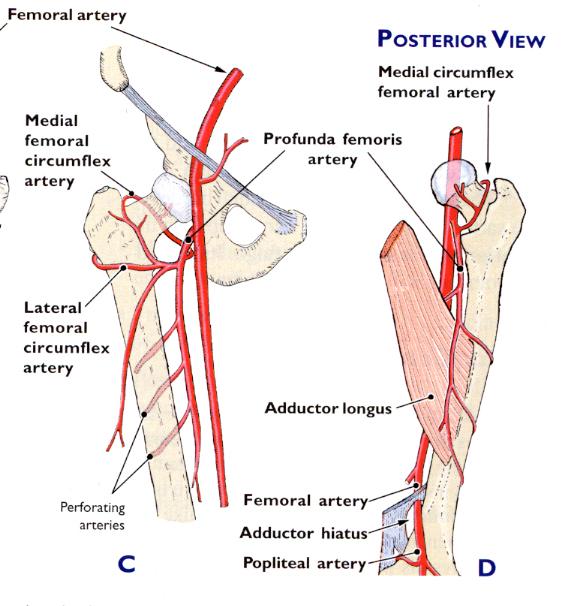 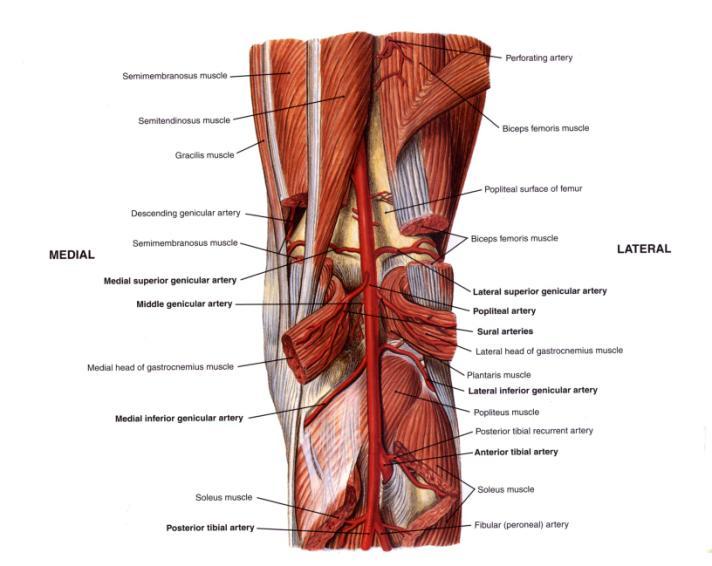 Region of Popliteal Fossa

          Femoral


           Popliteal


Posterior         Anterior
Tibial A.            Tibial A.

             Peroneal A.
Anastomosing branches of Popliteal Artery:
Medial and lateral superior geniculate aa.
Medial and lateral sural aa.
Medial and lateral inferior geniculate aa.
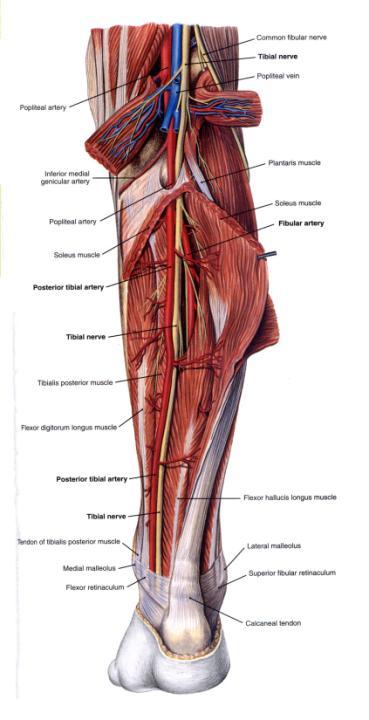 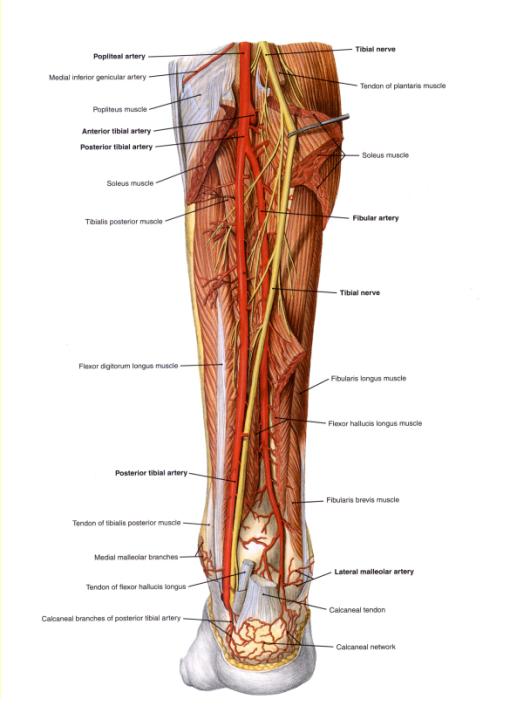 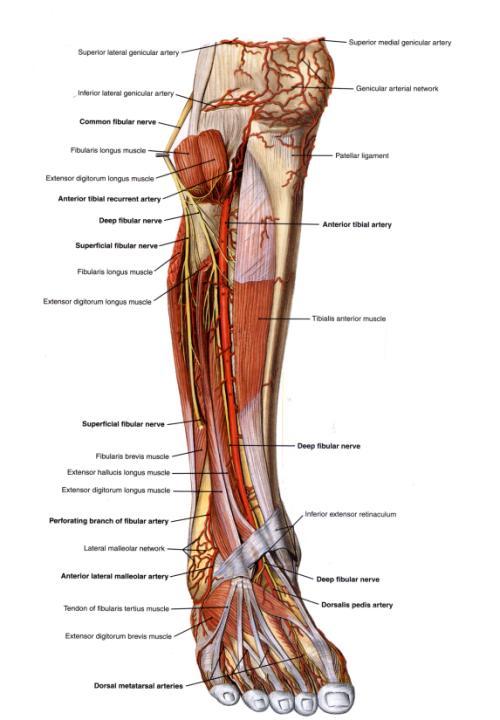 Tibialis Anterior Artery running in anterior compartment next to tibialis anterior muscle.
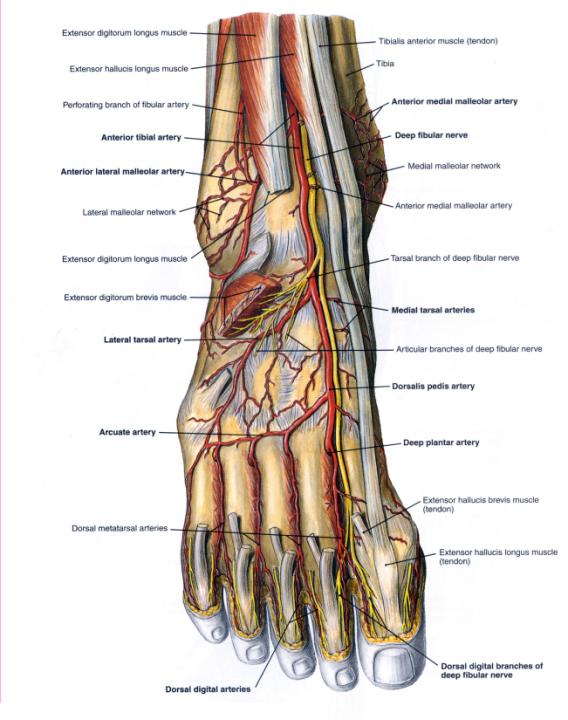 Anterior Tibial Artery


Dorsalis pedis artery


Deep plantar artery
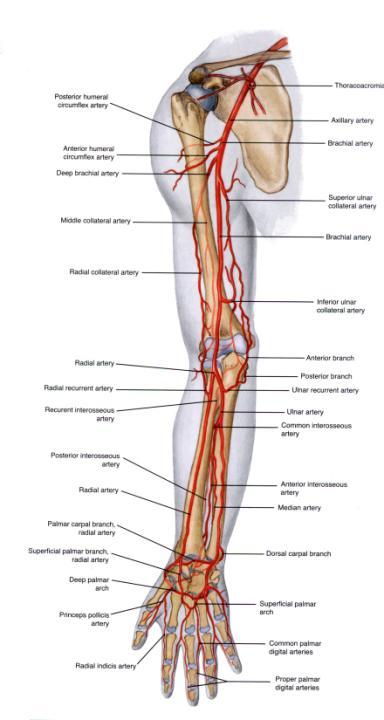 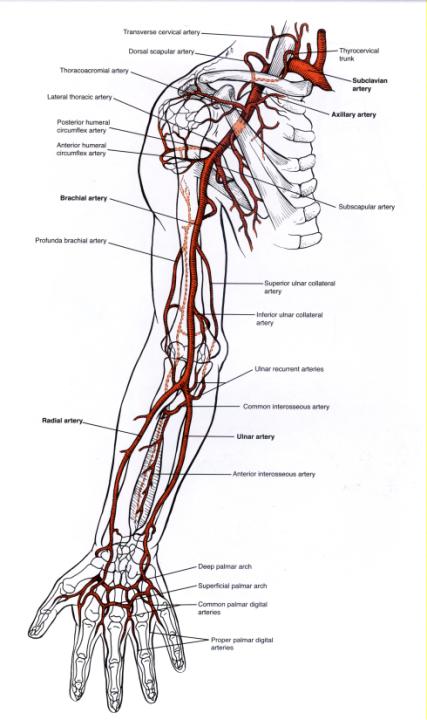 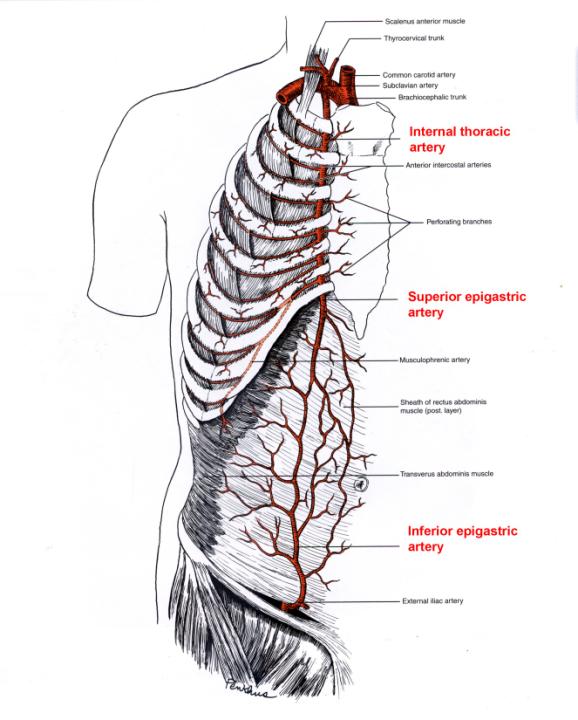 Anastomosis of Internal Thoracic Artery with External Iliac Artery
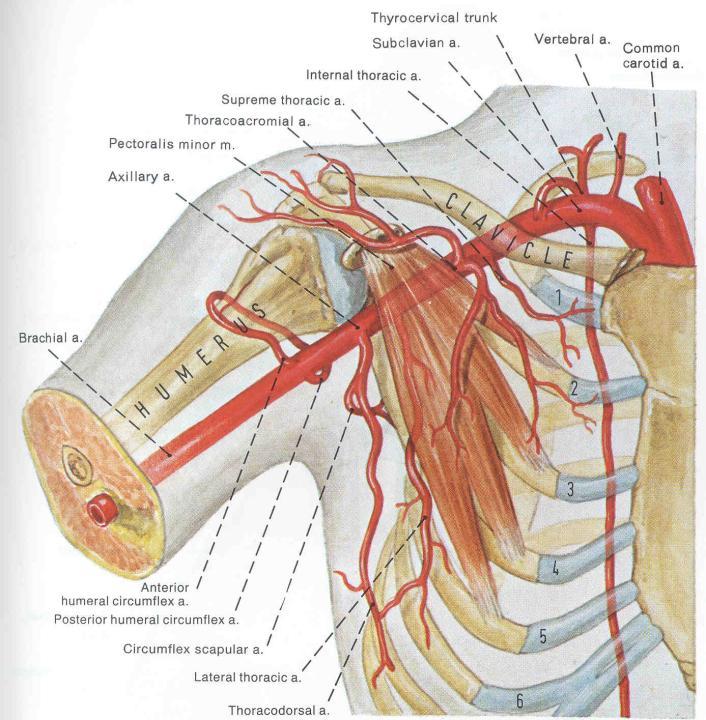 Sublcavian AA.
pass into each arm, becomin Axillary A. past clavicle.

Subclavian
Branches:
Vertebral A.
Internal Thoracic A.
Thyrocervical trunk
What is the Axilla?
A region (the axillary space) associated with the armpit.
It actually begins around the cervicoaxillary canal, at the edge of the first rib.
It continues to the armpit, with the bottom being the axillary fascia. (remember? The lower attachment of the clavipectoral membrane?)
It has musculoskeletal boundaries that are lateral, medial, anterior and posterior.
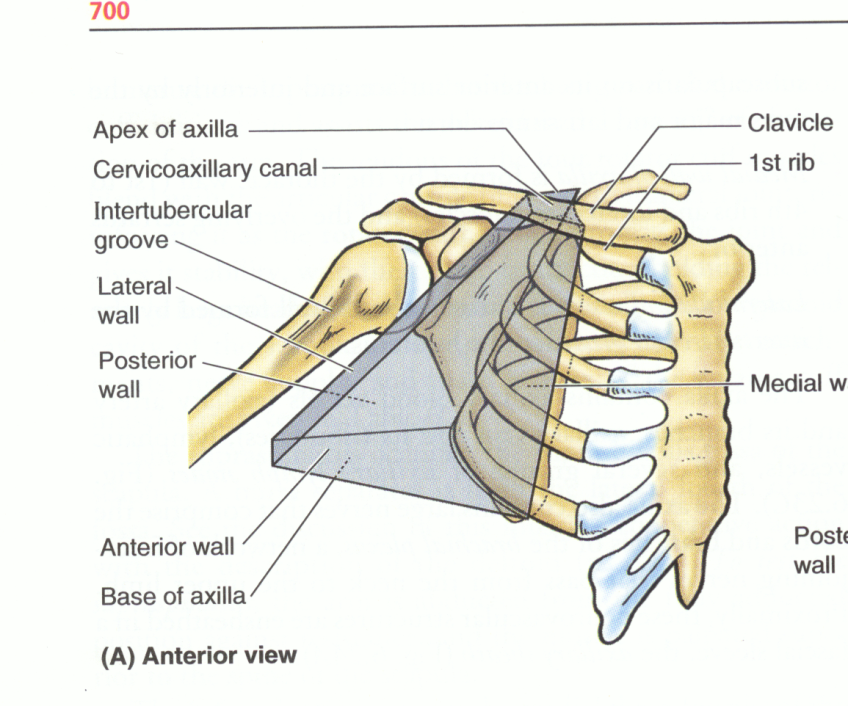 AXILLARY  SPACE
Walls of the axillary space
Medial—Serratus anterior muscle
Lateral—Intertubercular sulcus.
Anterior—Pectoralis major and minor MM.
Posterior—Scapula with subscapularis M.; in places, latisimus dorsi M. and teres major M.
Apex—clavicle.
Base—Axillary fascia.
MUSCLES
Major structures inside: Axillary sheath and contents!
Subscapularis M
Latissimus dorsi M
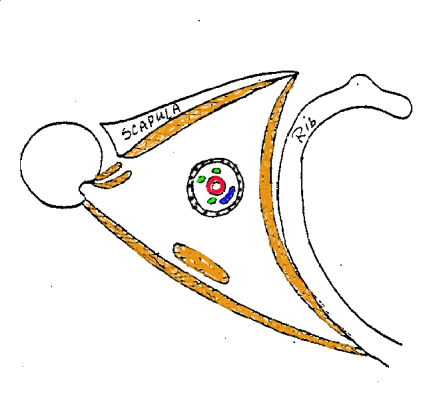 Teres major M
Most of the rest of the space is adipose tissue.
Pectoralis major M
Serratus anterior M
Pectoralis minor M
Axillary sheath
Derived, at least in part, from anterior and middle scalene muscle fascia.
Covers over a series of contents:
Axillary artery
Axillary vein
Brachial plexus and nerves derived from it.
The axillary sheath is just the fascia surrounding these structures.  You will open it up in lab to see them.
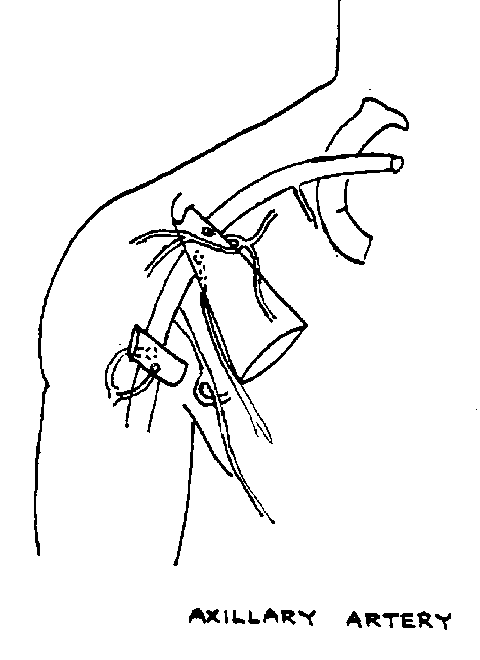 Axillary Artery: divided into three parts
Subclavian A.
Part 1 (proximal) one branch
Part 2 (intermediate) two branches.
Brachial A.
Part 3 (distal) three branches.
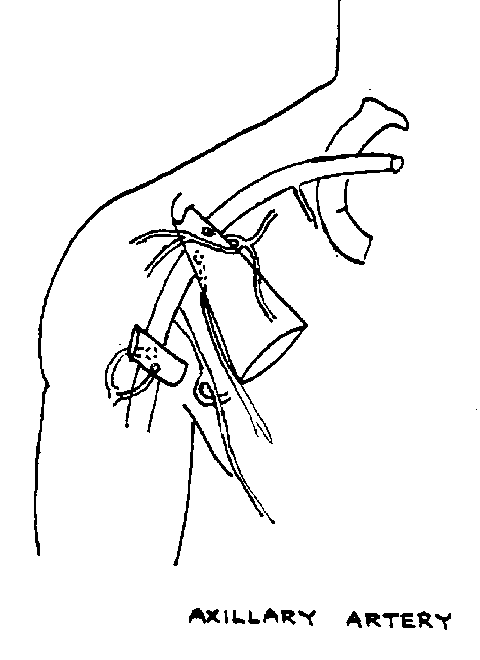 Axillary Artery: First Part
From lateral border of 1st rib to medial border of Pectoralis Major M.
Named Branch:
Supreme Thoracic A. (to external thoracic body wall)
Supplies blood to first and second intercostal spaces
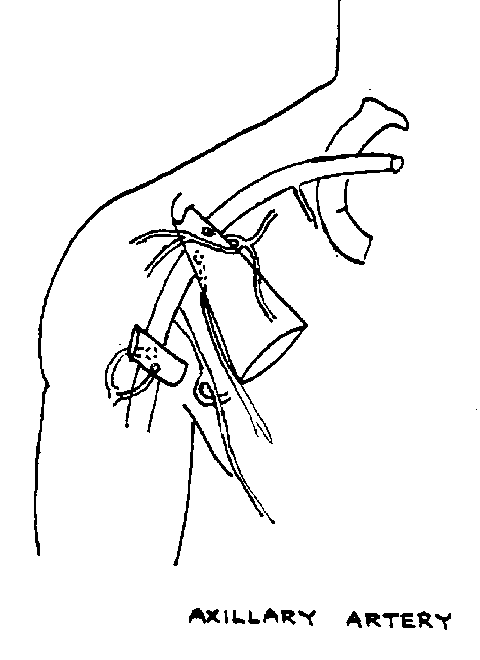 Axillary Artery: Second part
Deep to the pectoralis minor M.
Thoracoacromial trunk
Branches to:  Clavicular area  Pectoralis region  Acromion of Scapula  Deltoid Muscle.
Lateral Thoracic Artery
Bbr. to Serratus Ant. M.
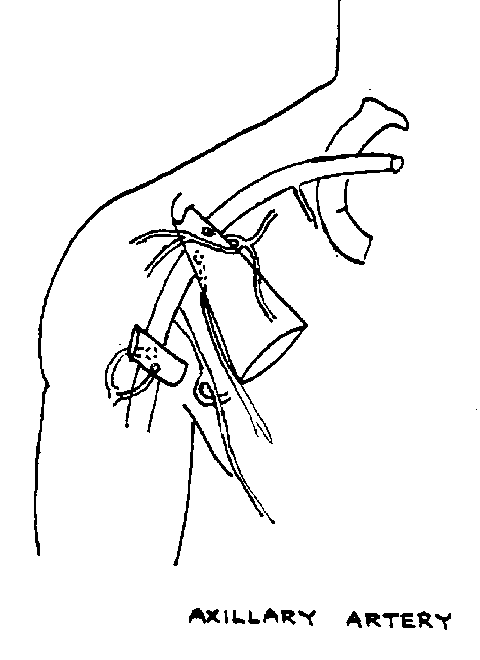 Axillary Artery: third part
Lateral border of Pectoralis minor M. to lateral border of Teres major M.
Subscapular A.: Branches:
Posterior circumflex humeral A.
Circumflex scapular A. (to multiple muscles associated with the scapula)
1.
Anterior circumflex humeral A.
Thoracodorsal A. (to Latissimus dorsi M.)
2.
How it will look in lab
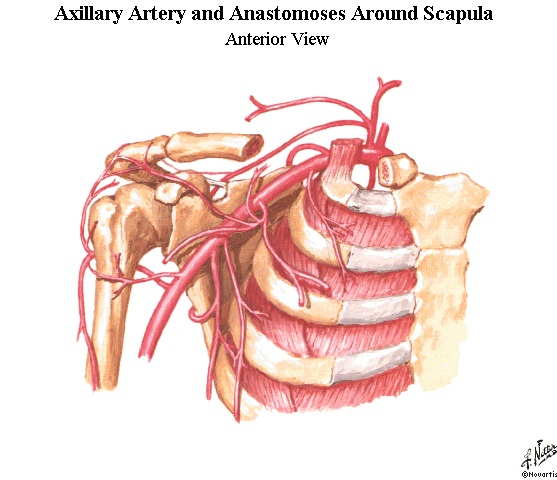 Thoracoacromial A.
Lateral thoracic A.
Supreme thoracic A.
Subscapular A.
Post. Circumflex humoral A.
Ant. Circumflex humoral A.
Note, there is a broad anastamosis of the entire scapular region including circumflex humorals, subscapular, dorsal scapular, and suprascapular AA.
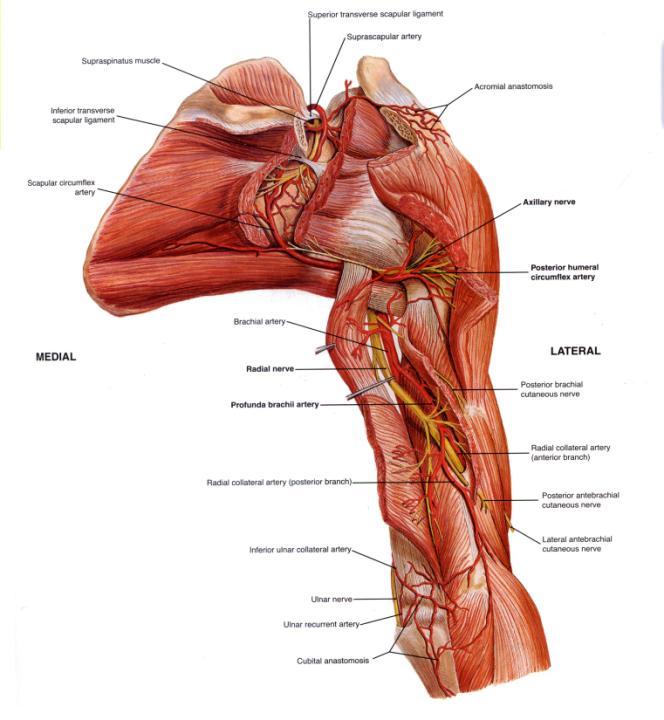 Arteries of Proximal Arm
The arterial pattern has one major vessel, with several important branches, which can supply muscles:
Deep brachial A. to posterior compartment (branches to medial collateral and radial collateral AA).
Superior ulnar collateral A.
Inferior ulnar collateral A.
Note, many muscles are supplied directly by unnamed muscular branches.  Do not even think of giving all the vessels you see a distinct name.
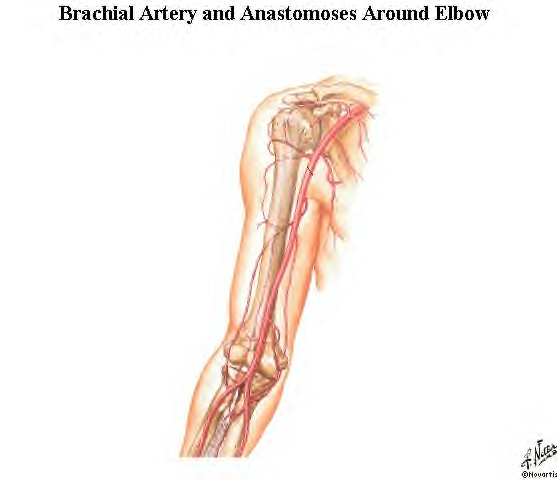 Axillary A.
Brachial A.
Deep brachial A.
Radial collateral A. (a branch of the deep brachial A.)
Superior ulnar collateral A.
Not seen, middle collateral A., another branch of the deep brachial A.
Inferior ulnar collateral A.
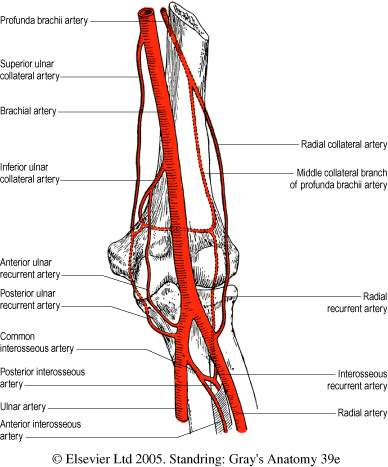 Collateral anastomosis around elbow.
Antebrachium – Major Arteries

               Superficial                                  Deeper Dissection
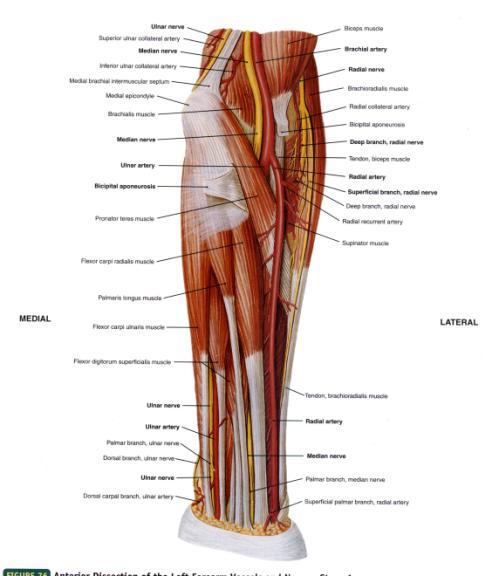 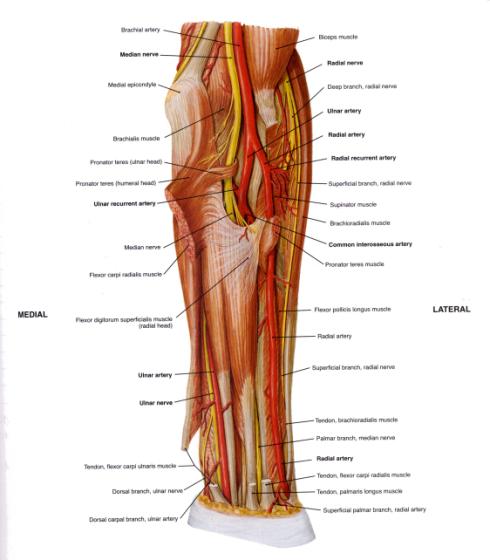 Antebrachium – Major Arteries (Deepest Dissection)
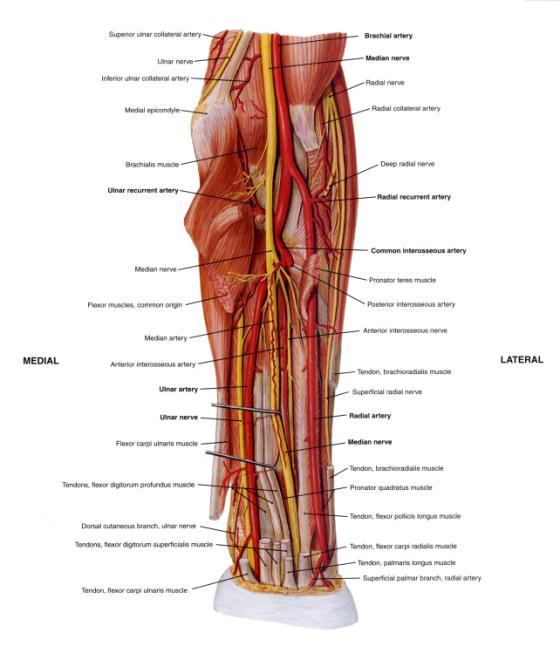 Brachial Artery


            Radial Artery
Ulnar Artery


Common Interosseous A.



Anterior           Posterior
Interosseus   Interosseus
     Artery            Artery
Manus – Major Arteries of Palmar Aspect
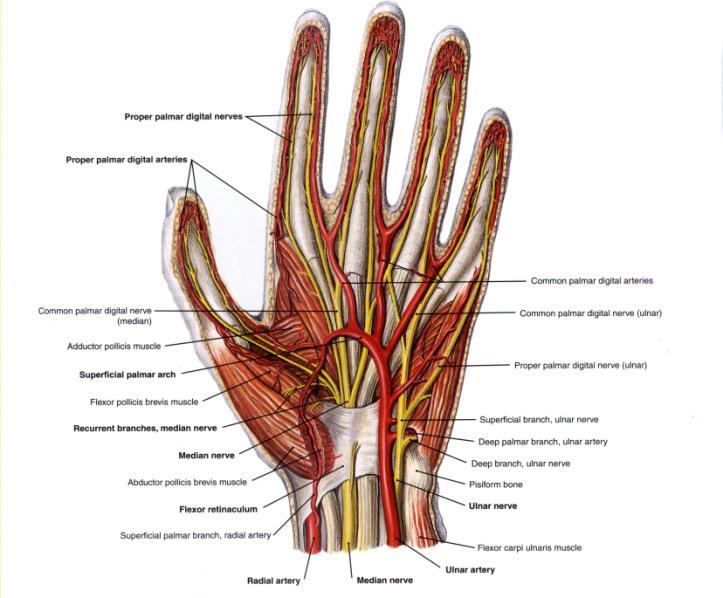 Ulnar & Radial AA


Superficial Palmar
          Arch


Common Palmar
    Digital AA.
Lymphatic System
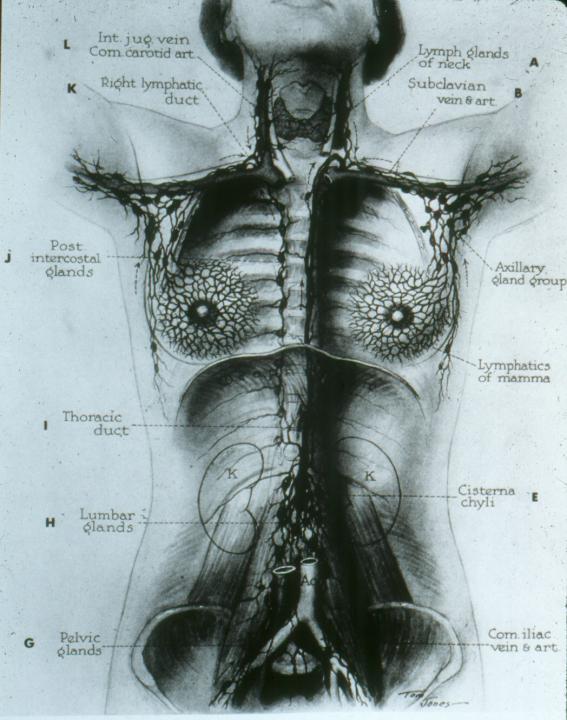 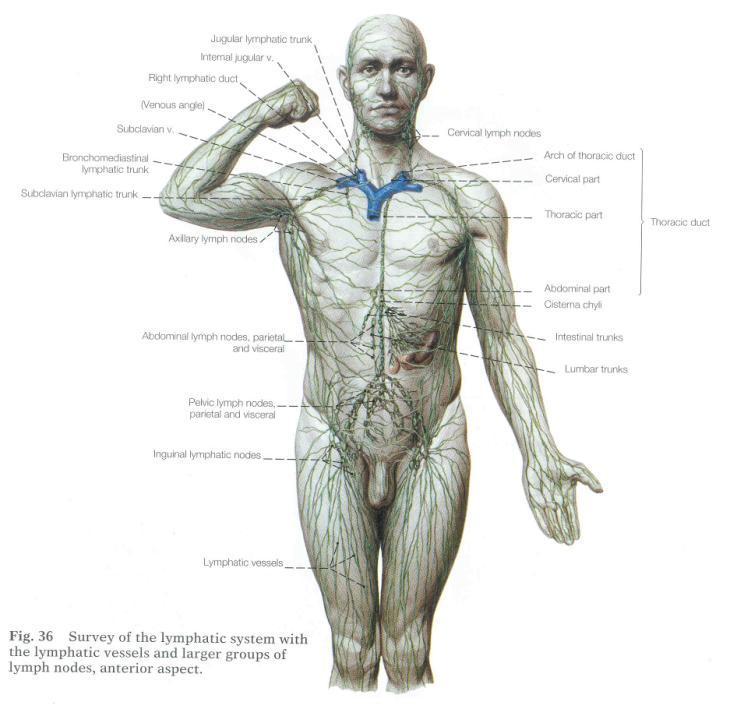 STRUCTURAL & MORPHOLOGICAL ORGANIZATION

Generally run parallel to arteries and/or veins.

Over three-fourths of the body dump into the thoracic duct – which runs on the inside or the dorsal body wall (retroperitoneal).
THORACIC DUCT

Begins as a loosely dilated sac and connections in the abdomen called the CYSTERNA CHYLI.

Drains both legs, and left  side of body.

Goes through thorax, receives tributaries from: LEFT SUBCLAVIAN TRUNK  (from left arm) and LEFT JUGULAR TRUNK (left side of head and neck).

Dumps into venous circulation at junction between left subclavian vein and left jugular vein. (Technically into left brachiocephalic vein.)
THORACIC DUCT

Begins as a loosely dialated sac and connections in the abdomen called the CYSTERNA CHYLI.

Drains both legs, and left  side of body.

Goes through thorax, receives tributaries from: LEFT SUBCLAVIAN TRUNK  (from left arm) and LEFT JUGULAR TRUNK (left side of head and neck).
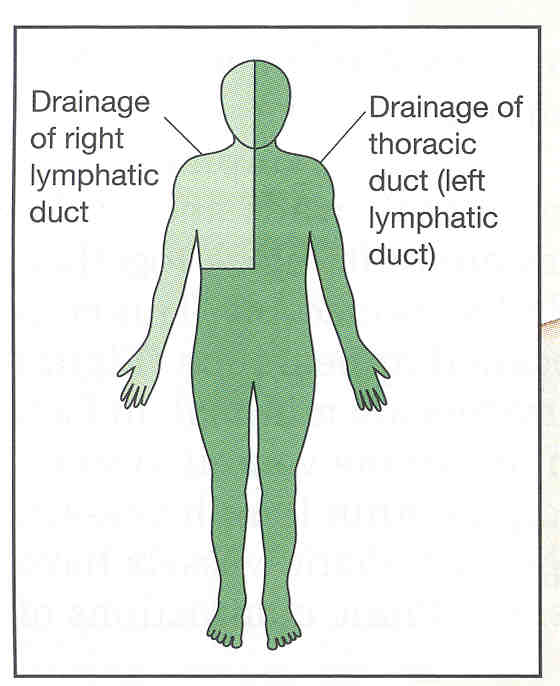 Dumps into venous circulation at junction between left subclavian vein and left jugular vein. (Technically into left brachiocephalic vein.)
RIGHT LYMPHATIC DUCT

Upper right quadrant is drained by right lymphatic duct.  

It dumps into venous circulation at junction between right subclavian vein and right jugular vein. (Technically into right brachiocephalic vein.)
RIGHT LYMPHATIC DUCT

Upper right quadrant is drained by right lymphatic duct.  

It dumps into venous circulation at junction between right subclavian vein and right jugular vein. (Technically into right brachiocephalic vein.)
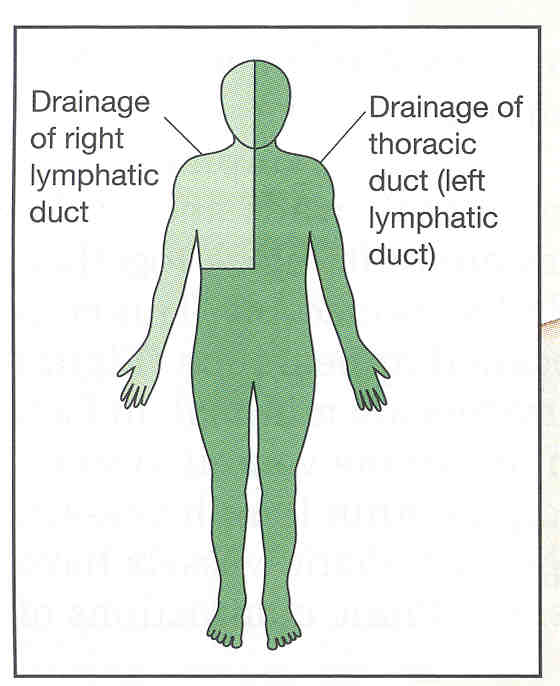 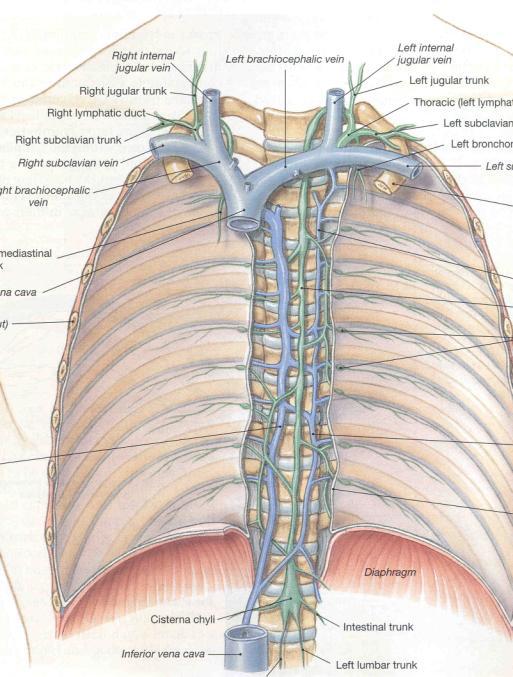 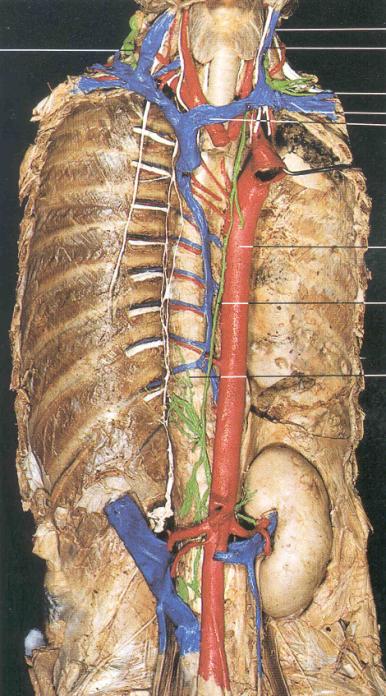 OTHER LYMPHATIC STRUCTURES

Lymph Nodes

Tonsils

Spleen

Thymus Gland

Pyer’s Patches
LYMPH NODES

Scattered along lymph vessels are concentrated masses of lymph tissue called "lymph nodes."

Usually 1-25 mm in length, but they can be larger.

Greatest concentration near groin, axilla, neck, thorax, and along gut tube in abdomen.  In women, near mammary glands.

Macrophages and lymphocytes resident in the  outer ("cortex") region of a lymph node.  Thus, the nodes can act as filters.

Afferent (entering) vessels bring lymph in; lymph is filtered through cortex.

"Medulla" is the inner collecting area.

Efferent (exiting) vessel leaves at the "hilus."
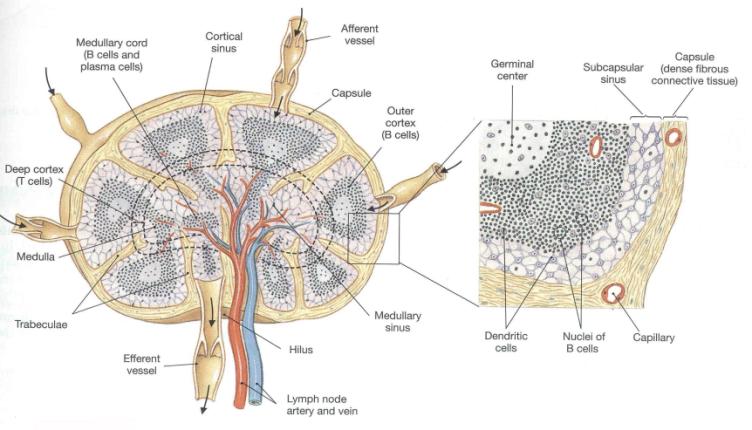 Usually 1-25 mm in length, but they can be larger.

Greatest concentration near groin, axilla, neck, thorax, and along gut tube in abdomen.
Macrophages and lymphocytes resident in the outer ("cortex") region of a node.  

Afferent (entering) vessels bring lymph in; lymph is filtered through cortex.

"Medulla" is the inner collecting area.

Efferent (exiting) vessel leaves at the "hilus."
TONSILS

(Sort of like large, glorified lymph nodes, but…)

They don’t act as filters.

Only produce lymphocytes for export.

Phayrngeal tonsils, palatine tonsils, and lingual tonsils are defensive structures at the mouth, entrance to digestive and respiratory systems.
TONSILS

They don’t act as filters.

Only produce lymphocytes for export.

Pharyngeal tonsils, palatine tonsils, and lingual tonsils are defensive structures at the mouth, entrance to digestive and respiratory systems.
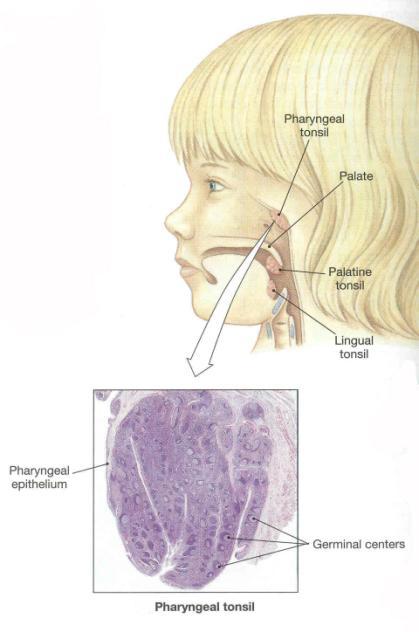 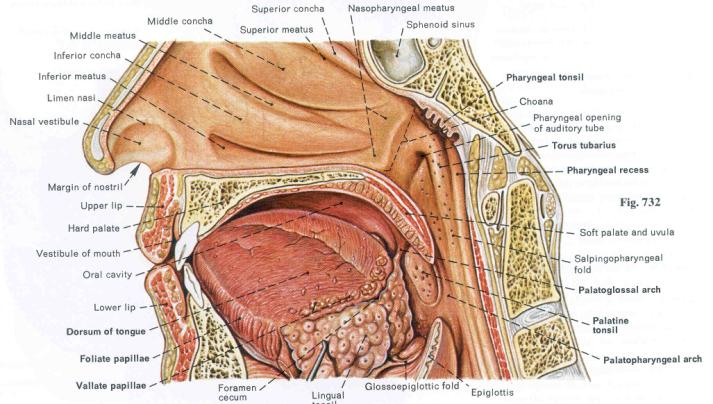 TONSILS

They don’t act as filters.

Only produce lymphocytes for export.

Pharyngeal tonsils, palatine tonsils, and lingual tonsils are defensive structures at the mouth, entrance to digestive and respiratory systems.
SPLEEN

Not part of the gut (just near it).
Largest lymphoid organ of body.
Highly vascularized (perfect for a filter).
In spleen, BLOOD passes resident macrophages and lymphocytes.
Not strictly a lymph filter, but its interaction with blood can stimulate production and action of materials normally found in lymph.
Macrophages abundant: help to scavenge spent red blood cells and recycle hemoglobin.
Antigens (nasty stuff) in blood active lymphocytes in spleen for antibody production.
Produces red blood cells in fetus, can be called back into action in adults under stressful conditions.
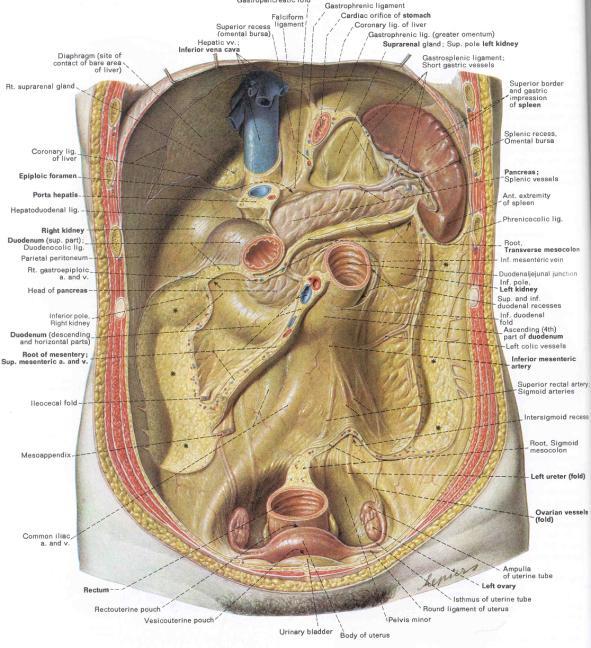 Highly vascularized.

In spleen, BLOOD passes resident macrophages and lymphocytes.
Not strictly a lymph filter, but its interaction with blood can stimulate production and action of materials normally found in lymph.

Macrophages abundant: help to scavenge spent red blood cells and recycle hemoglobin.
Antigens (nasty stuff) in blood active lymphocytes in spleen for antibody production.
SPLEEN
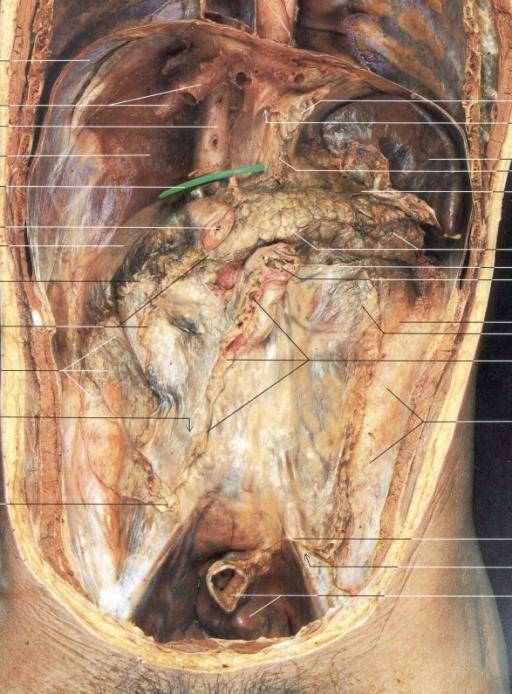 SPLEEN
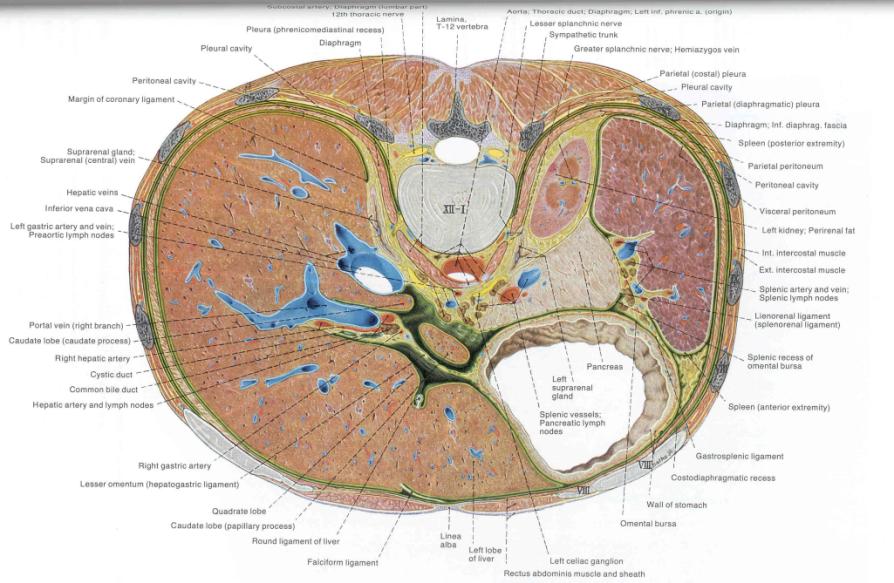 THYMUS GLAND

Ventral to heart and laryngeal structures.

Has outer cortex (containing many lymphocytes) and inner medulla.

Fetal thymus:  transforms undifferentiated lymphocytes from bone marrow into T-lymphocytes.

(More later…)
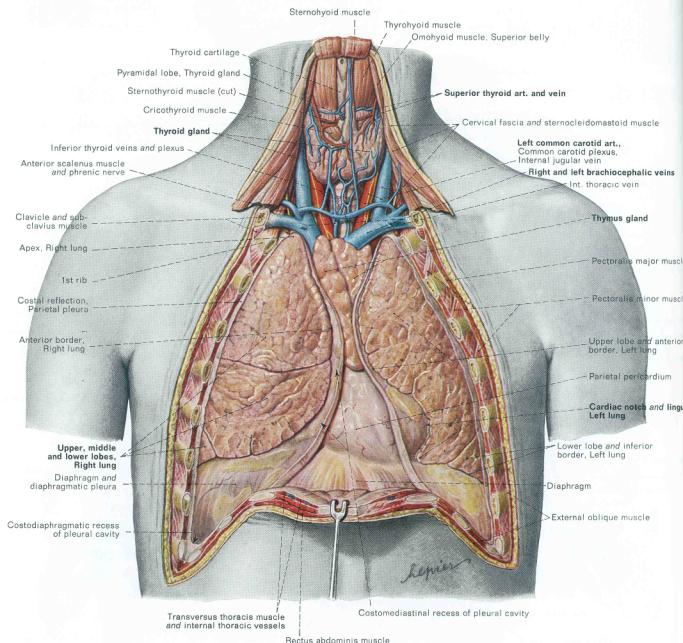 Adult 
THYMUS
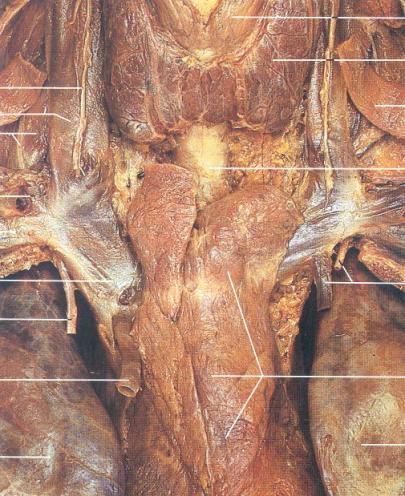 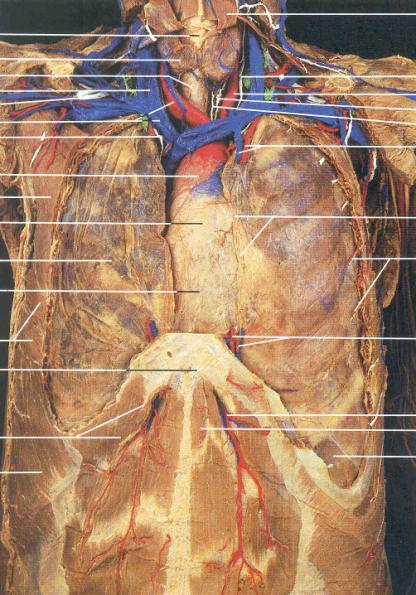 Adult 
THYMUS
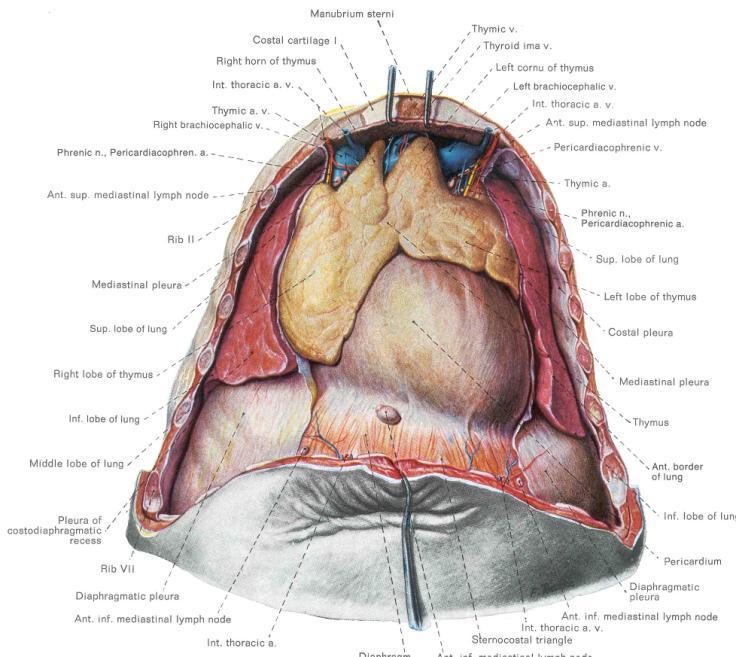 One-year
old 
THYMUS
PYER’S PATCHES
(Also known as aggregated lymph nodes.)

Clusters of lymphoid tissue without a fibrous capsule.

Common in tonsils, small intestine, and appendix.

Secrete antibodies in response to antigens in gut tube, particularly ingested viruses and bacteria.